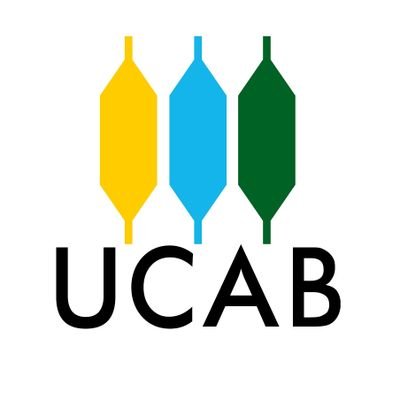 El Papel de la Investigación de mercados en la Toma de Decisiones
Profe. Belkis Camacaro
ANÁLISIS DE LA SITUACIÓN DE MERCADOTECNIA
El propósito del análisis de la situación es vigilar los programas de mercadotecnia y determinar si se requieren cambios. 
Un análisis de situación comprende tres ámbitos: análisis del mercado, segmentación del mercado y análisis de la competencia.
2
ANÁLISIS DE LA SITUACIÓN DE MERCADOTECNIA
Cuando se realiza un análisis de la situación, los investigadores de mercados tienen que:
1. Localizar e identificar nuevas oportunidades de mercado para una compañía (valoración de oportunidades).
2. Identificar grupos de clientes de un mercado o producto que tengan necesidades, características o preferencias parecidas (estudios de beneficios y estilos de vida, estudios descriptivos).
3
ANÁLISIS DE LA SITUACIÓN DE MERCADOTECNIA
3. Identificar las ventajas y desventajas de los competidores actuales y potenciales (análisis de Importancia y desempeño).
4
Análisis de Mercado
La tarea de investigación relacionada con el análisis del mercado es la valoración de las oportunidades,que consiste en recopilar información del mercado para pronosticar cambios. Las compañías reúnen información relevante para las tendencias macroambientales (políticas y normativas económicas, sociales, culturales y tecnológicas) y evalúan la influencia de dichas tendencias en el mercado del producto.
5
Análisis de Mercado
El papel de la investigación de mercado es reunir información sobre las variables macroambientales para, en seguida, interpretarla a la luz de las consecuencias estratégicas que traería a la empresa. Los investigadores de mercados comúnmente aplican tres métodos en la recolección de información ambiental:
1. Análisis de contenidos, con el cual estudian publicaciones comerciales, artículos periodísticos, bibliografía académica o bases de datos computarizadas para informarse sobre las tendencias de una empresa.
6
Análisis de Mercado
2. Entrevistas exhaustivas, formales y estructuradas que realizan a los especialistas de un campo.
3. Procedimientos formales de calificación, con los que usan cuestionarios estructurados para reunir información de lo que sucede en el medio.
7
Segmentación de mercados
Unos elementos importantes en la segmentación de mercados son los estudios de beneficios y estilos de vida, en los que se examinan las semejanzas y diferencias de las necesidades de los consumidores. 
Los investigadores se valen de estos estudios para identificar segmentos del mercado para los productos de una compañía
8
Segmentación de mercados
El objetivo es reunir información sobre las características de los clientes, beneficios de los productos y preferencias de marca. Estos datos, junto con la información sobre edad, tamaño de la familia, ingreso y estilo de vida, se comparan con los esquemas de compra de ciertos productos (automóviles, alimentos, electrodomésticos, servicios financieros), con el fi n de esbozar perfiles de segmentos de mercados.
9
Segmentación de mercados
Crear perfiles de los clientes y entender las características de su comportamiento son puntos fundamentales de interés en todo proyecto de investigación de mercados. 
Determinar por qué los consumidores se comportan como lo hacen, es el punto crítico entre la investigación de mercados y el desarrollo de programas.
10
Análisis de la Competencia
Investigar a la competencia requiere un análisis de importancia y desempeño, el cual es un método para evaluar las estrategias, fortalezas, limitaciones y planes futuros de los competidores.
En este análisis se pide a los consumidores que identifiquen los principales atributos que motivan sus hábitos de compra y que pueden ser el precio, rendimiento de un producto, calidad, envío y entrega correctos, o comodidad de la ubicación de la tienda. Después, se pide a los consumidores que califiquen la importancia de esos atributos.
11
Análisis de la Competencia
Según las calificaciones de importancia, los investigadores identifican y evalúan a las empresas competidoras. 
Los atributos con calificación elevada se consideran fortalezas, mientras que los mal calificados como debilidades. 
Cuando se analiza al conjunto de la competencia, una compañía ve dónde concentran sus rivales las actividades de mercadotecnia y en qué punto no están cumpliendo las expectativas de los clientes
12
Fijación de Mercados Objetivos
El análisis de mercados objetivo proporciona información útil para identificar a las personas (o compañías) que la organización quiere atender. Además, ayuda a la gerencia a determinar la manera más eficiente de atender al grupo señalado
13
Fijación de Mercados Objetivos
Con este análisis se pretende dar información sobre los siguientes temas:
• Oportunidades para productos nuevos.
•Datos demográficos, incluyendo opiniones y comportamientos.
• Perfiles de usuarios, pautas de uso y actitudes.
• Eficacia del programa de mercadotecnia actual de una compañía.
14
Posicionamiento
El posicionamiento, los mapas perceptivos, es un proceso por el cual una compañía trata de sugerir percepciones de su oferta de producto que sean congruentes con las necesidades y preferencias de los clientes. 
Para cumplir este fin, las compañías combinan diferentes elementos de la mezcla de mercadotecnia para lograr que se satisfagan o se superen las expectativas de los clientes objetivo.
15
Posicionamiento
La tarea del investigador de mercado es proporcionar una panorámica de las relaciones intrínsecas entre los diferentes productos de la competencia, basándose en una muestra de entrevistados familiarizados con la categoría del producto que investiga. 
Se le pide a los consumidores que indiquen su opinión sobre las semejanzas y diferencias de atributos importantes de los productos de marcas competidoras
16
Prueba y Concepto de Producto
Las tareas de investigación relacionadas con la planeación de productos nuevos son las pruebas de conceptos y productos y las pruebas de mercado, que aportan información para decidir mejoras de productos e introducción de productos nuevos. 
Con la prueba de productos se trata de responder dos preguntas fundamentales: qué rendimiento le ofrece el producto a un cliente y cómo se mejora un producto para que supere las expectativas.
17
Prueba y Concepto de Producto
En una prueba de productos, las ideas se cambian y se afinan para identificar las que cumplen y aun superan las expectativas del mercado. En particular, las pruebas de producto:
1. Dan la información necesaria para diseñar y desarrollar productos nuevos.
2. Determinan si productos nuevos o mejorados deben reemplazar a los anteriores.
3. Estiman el atractivo de otros productos para nuevos segmentos de mercado.
18
Decisiones de Precios
Las decisiones de precios se toman para tasar nuevos productos, establecer niveles de precios en pruebas de mercado y modificar lo que se cobra por los productos. La investigación de mercados da respuesta a preguntas como las siguientes:
1. ¿De qué tamaño es la demanda posible en el mercado objetivo?.
2. ¿Qué tan sensible es la demanda a los cambios de precios?.
19
Decisiones de Precios
3. ¿Qué factores, aparte del precio, les parecen importantes a los clientes?.
4. ¿Cuáles son los pronósticos de ventas en diversos niveles de precios?.
20
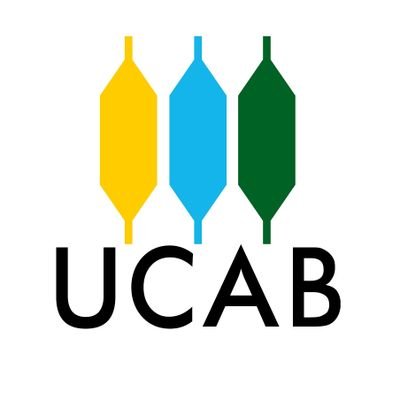 21